Il Foro Romano in epoca augustea
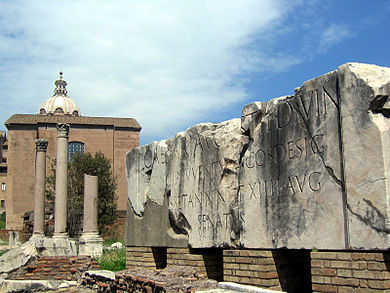 Interventi augustei:

Tempio e rostra di Divo Giulio nel 29 a.C.
Arcus Augusti (dopo battaglia di Azio 31 a.C.)
Arcus Cai et Luci
 Arco dei Parthi dopo restituzione delle insegne 
   prese dai Parti a Crasso (Carrae 55 a.C.) 
- Porticus Cai et Luci (davanti basilica Aemilia)
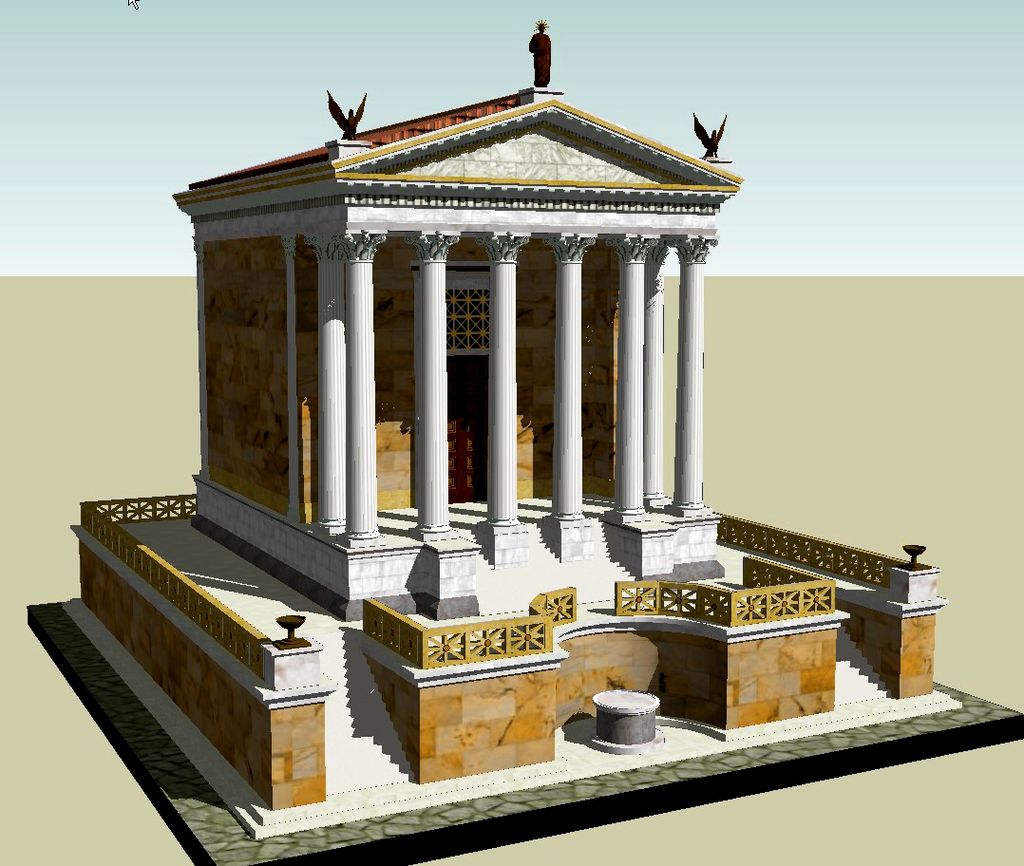 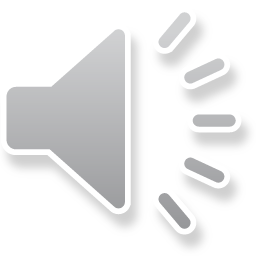 Collegamento Foro romano e fori imperiali
Curia nuova
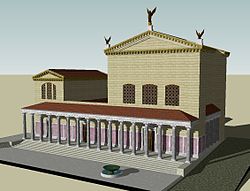 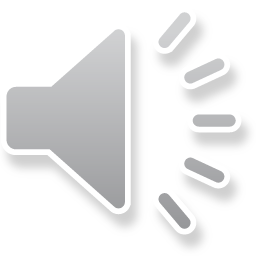 FORI IMPERIALI


Foro di Cesare, votato nel 53 a.C. (battaglia di Crasso contro i Parti a Carre) – inaugurato nel 46 a.C.

Foro di Augusto, 42 a.C. (battaglia di Antonio ed Ottaviano contro Bruto e Cassio a Filippi) – inaugurato nel 2 a.C.

Forum Pacis, Vespasiano dopo 71 d.C. (trionfo) – inaugurato nel 75 d.C. e rifatto da Sett. Severo dopo il 191 d.C.

4)    Foro di Nerva (Forum Transitorium), iniziato da Vespasiano e inaugurato nel 97 d.C.

5)    Foro di Traiano, architetto Apollodoro di Damasco, iniziato nel 107 d.C. e inaugurato nel 143 d.C. da Antonino Pio
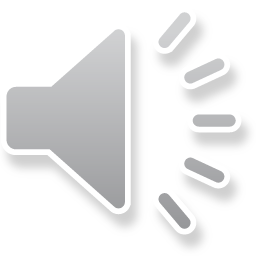 Roma - urbanizzazione augustea Campo Marzio settentrionalein età augustea27 a.C. Ottaviano proclamato Princeps senatus              prende il nome di Augusto 1. Pantheon (27 a.C. III consolato di Agrippa) 2. Terme pubbliche di Agrippa (25-12 a.C.) 3. Ara Pacis e Horologium (13-9 a.C.)  4. Mausoleo di Augusto (30 a.C.)
4
3
2
1
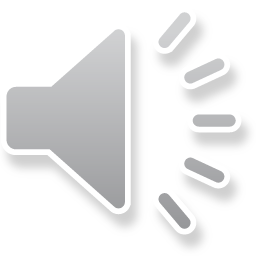 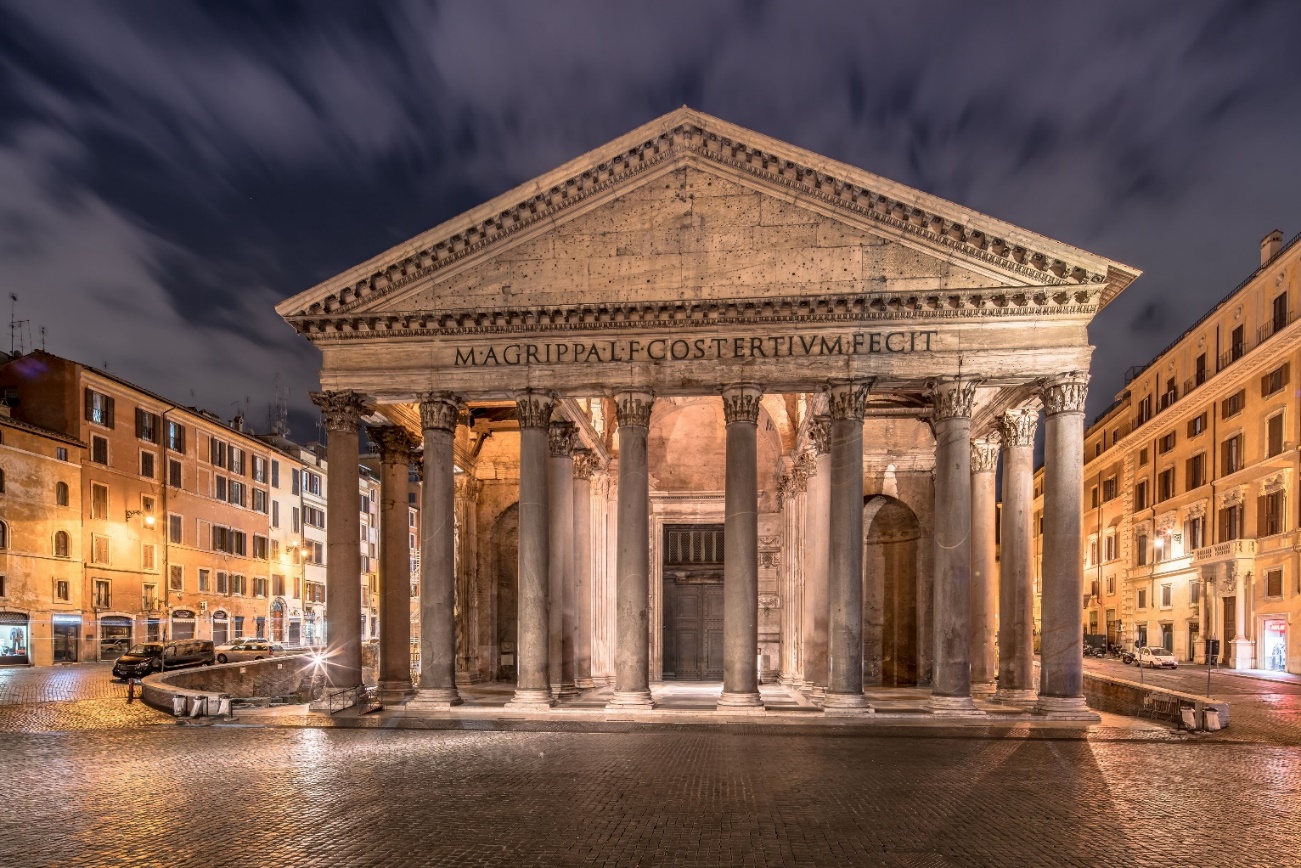 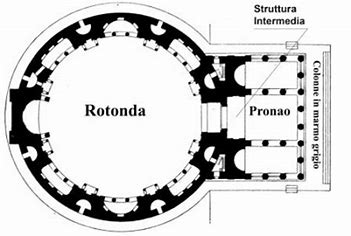 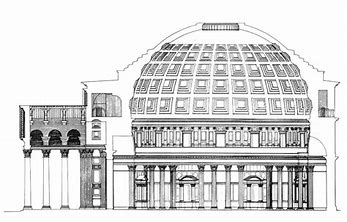 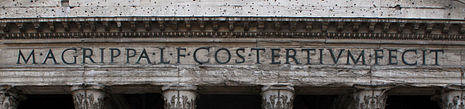 Pantheon 
costruito da Agrippa (genero di Augusto) nel 27-25 a.C.; restaurato da Domiziano dopo l’incendio dell’80 d.C.; restaurato da Adriano tra il 118-125 d.C.; restaurato da Settimio Severo e Caracalla nel 202 d.C.; donato dall’Imperatore Foca al Papa Bonifacio VIII nel 609 d.C.
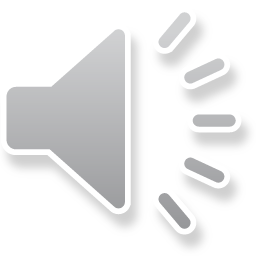